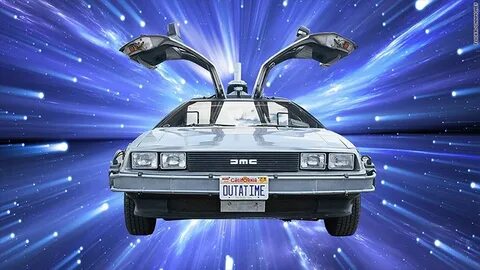 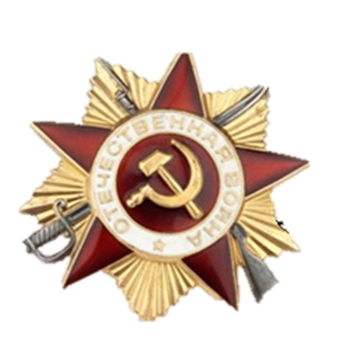 ЛОГОДЕФИЯ
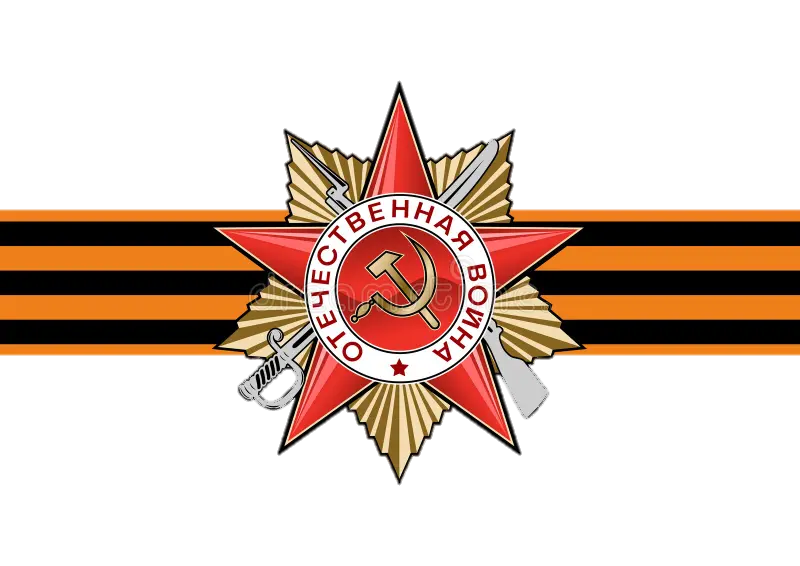 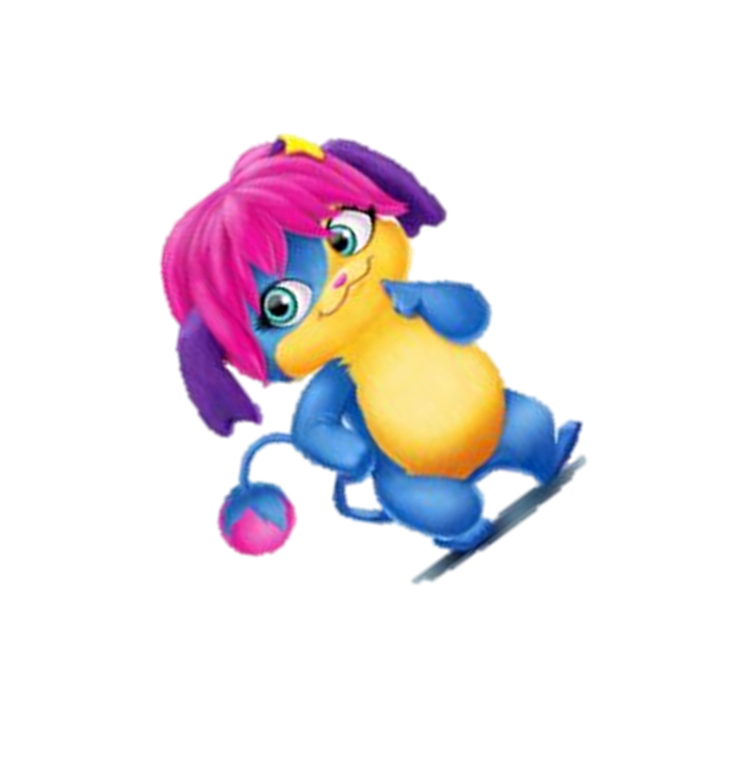 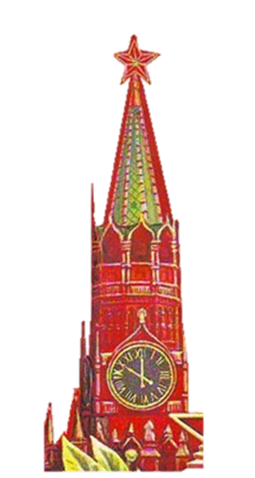 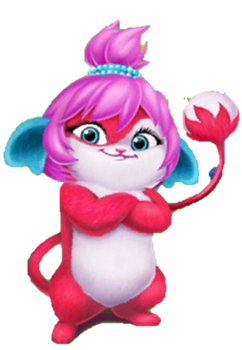 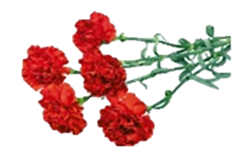 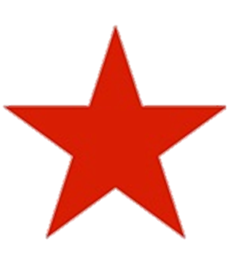 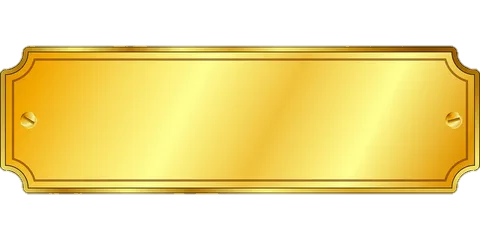 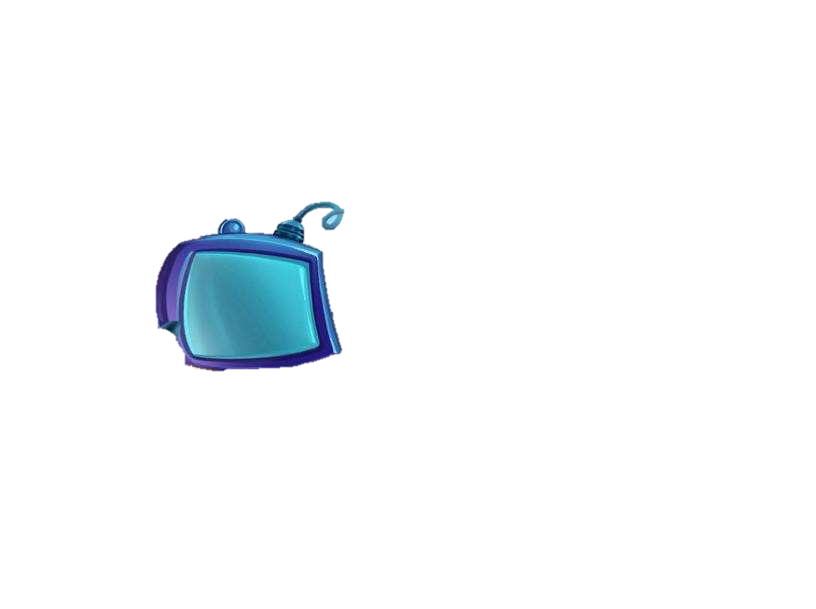 МАШИНА 
ВРЕМЕНИ
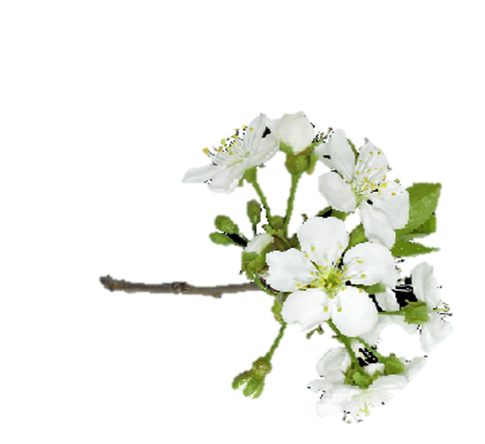 №3
МАЙ
 2024
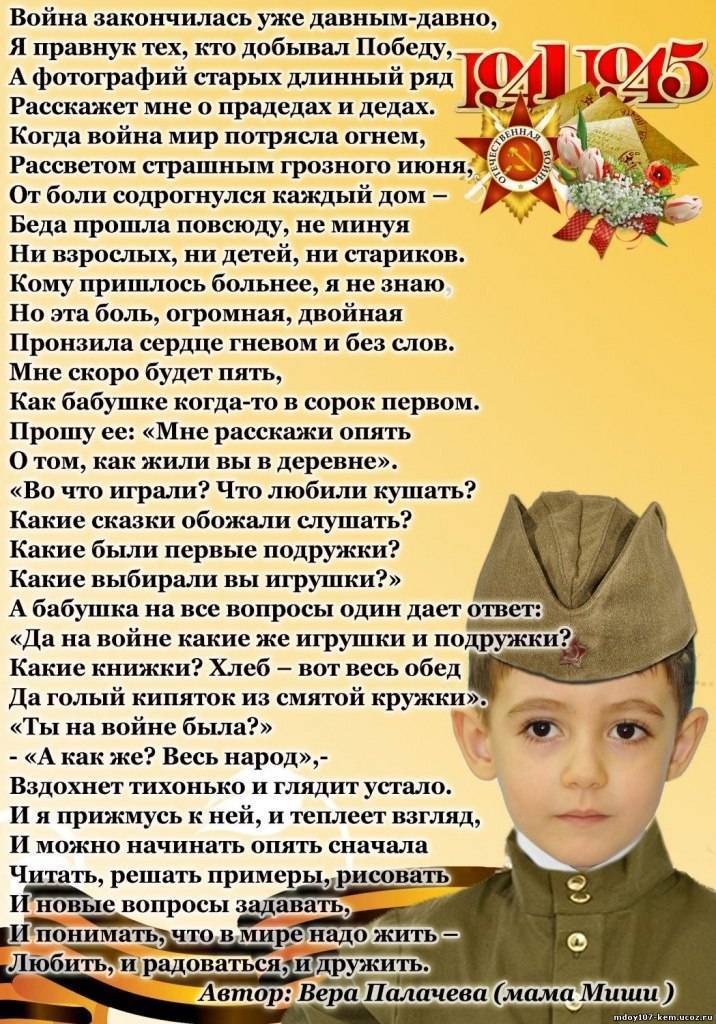 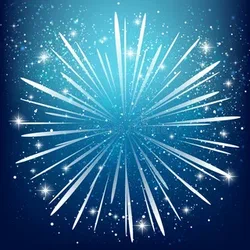 Привет!!! Я ЛОГОДЕФИЯ! И сегодня мы с друзьями  совершим путешествие в прошлое, на настоящей машине времени, прихватив с собой  старый фотоальбом.
Ну что…. ПОЕХАЛИ!!!!
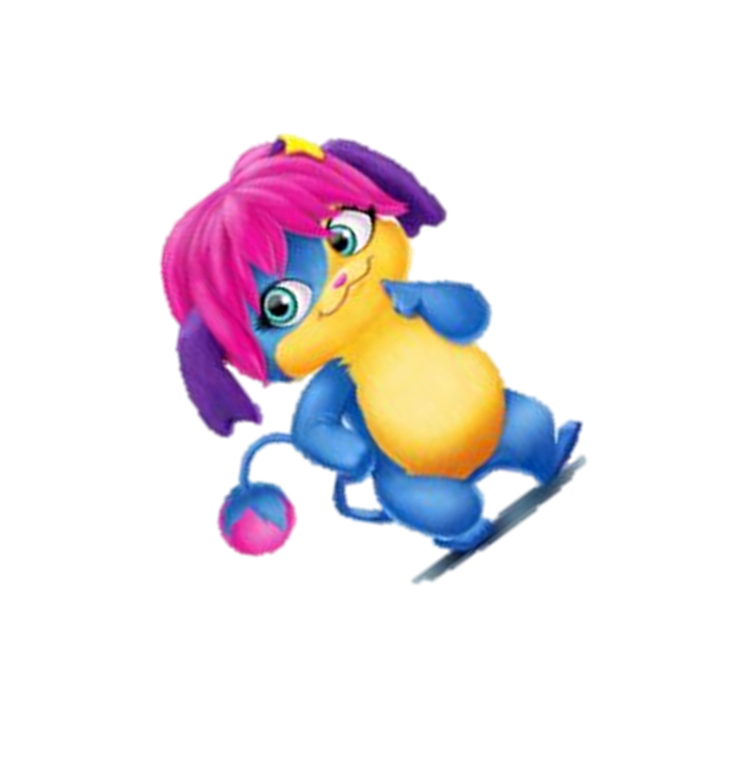 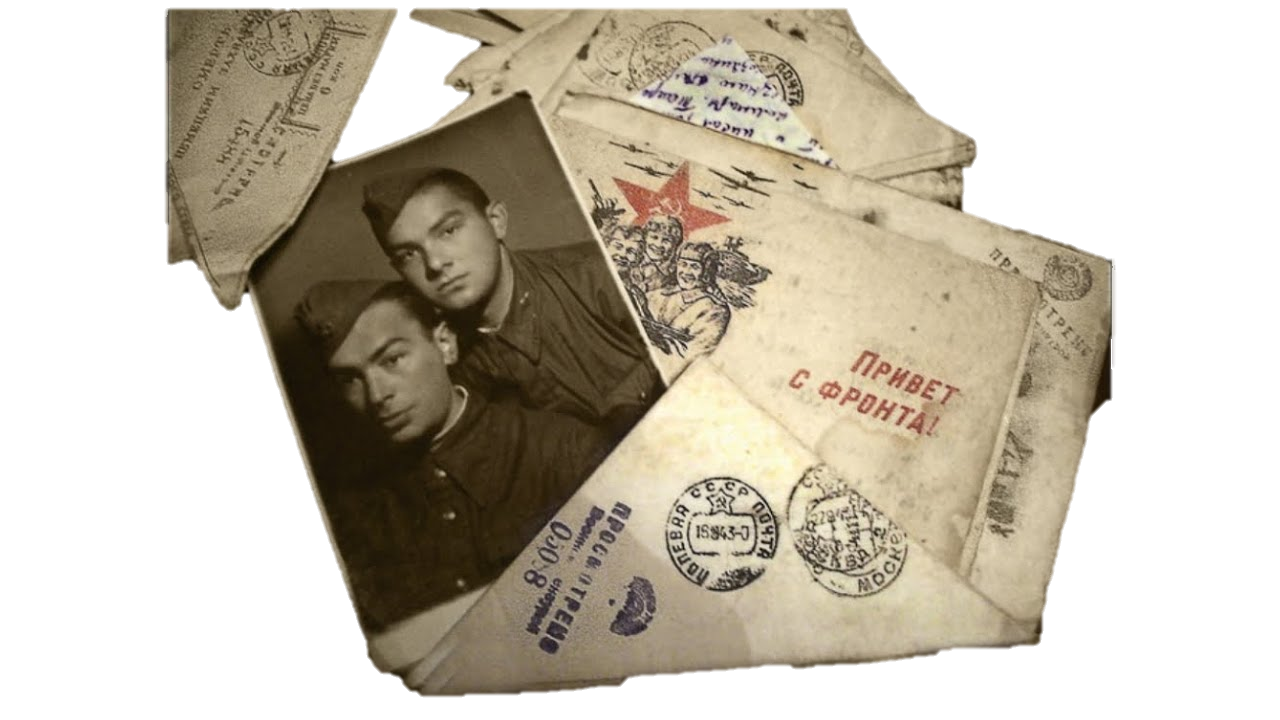 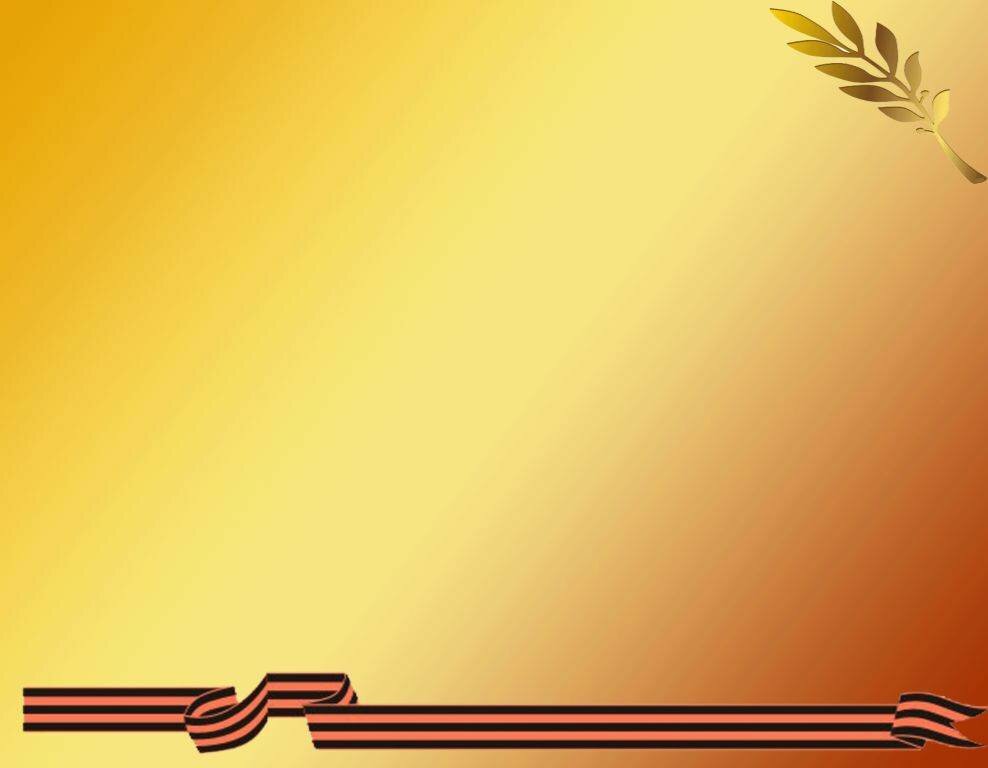 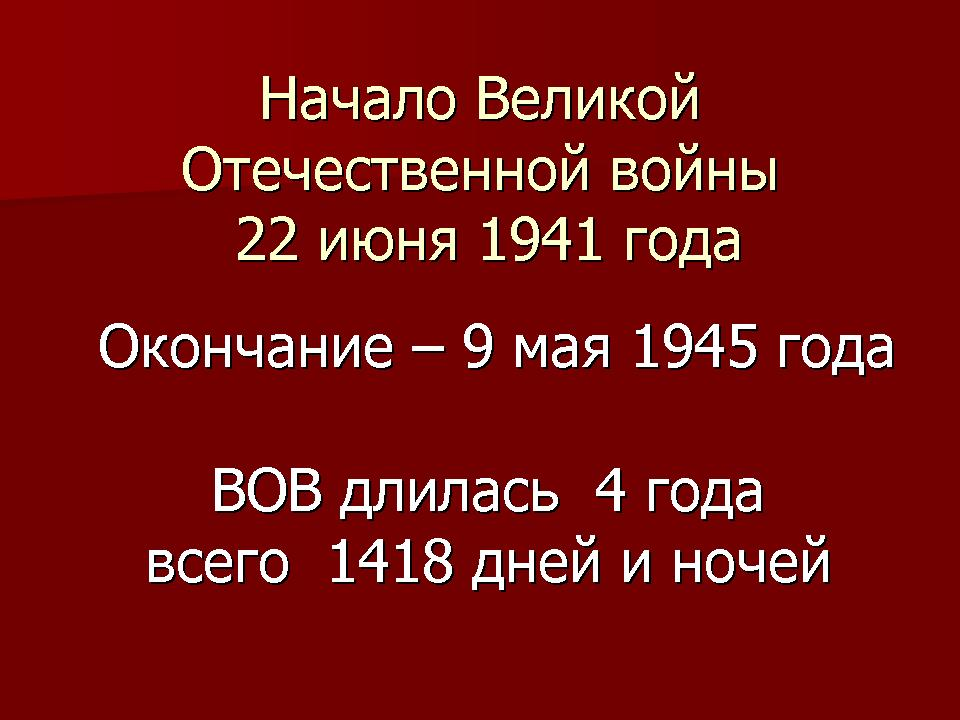 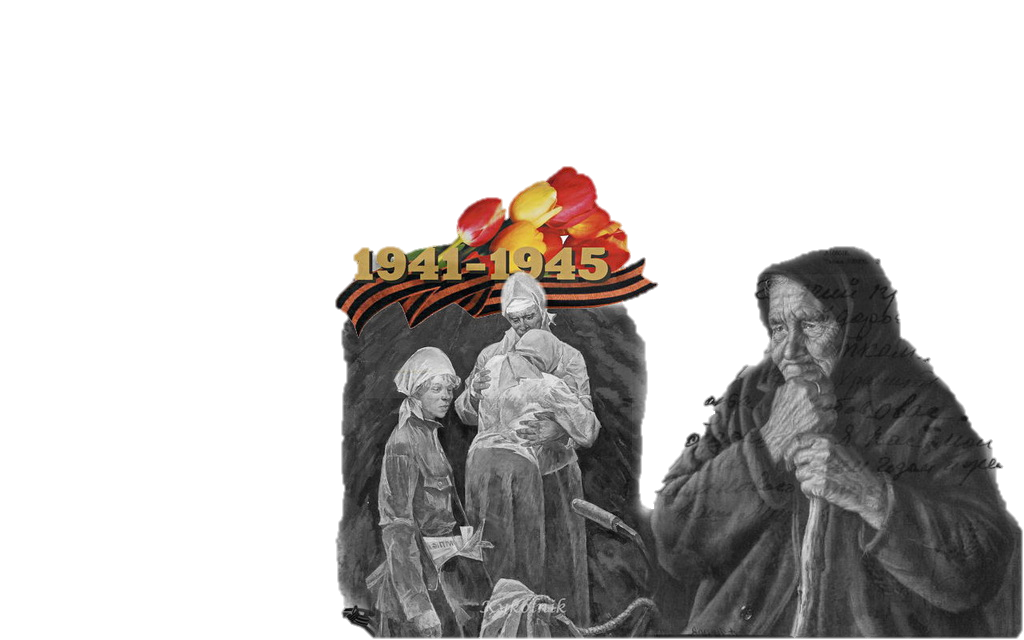 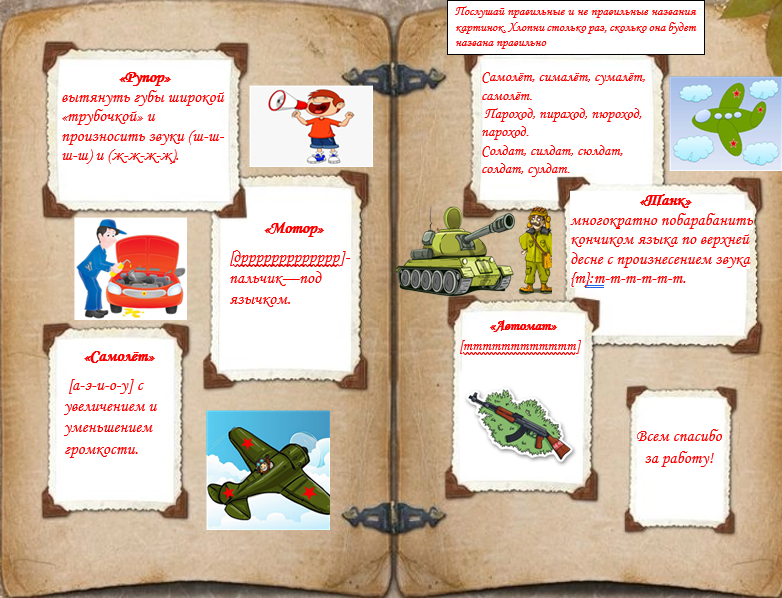 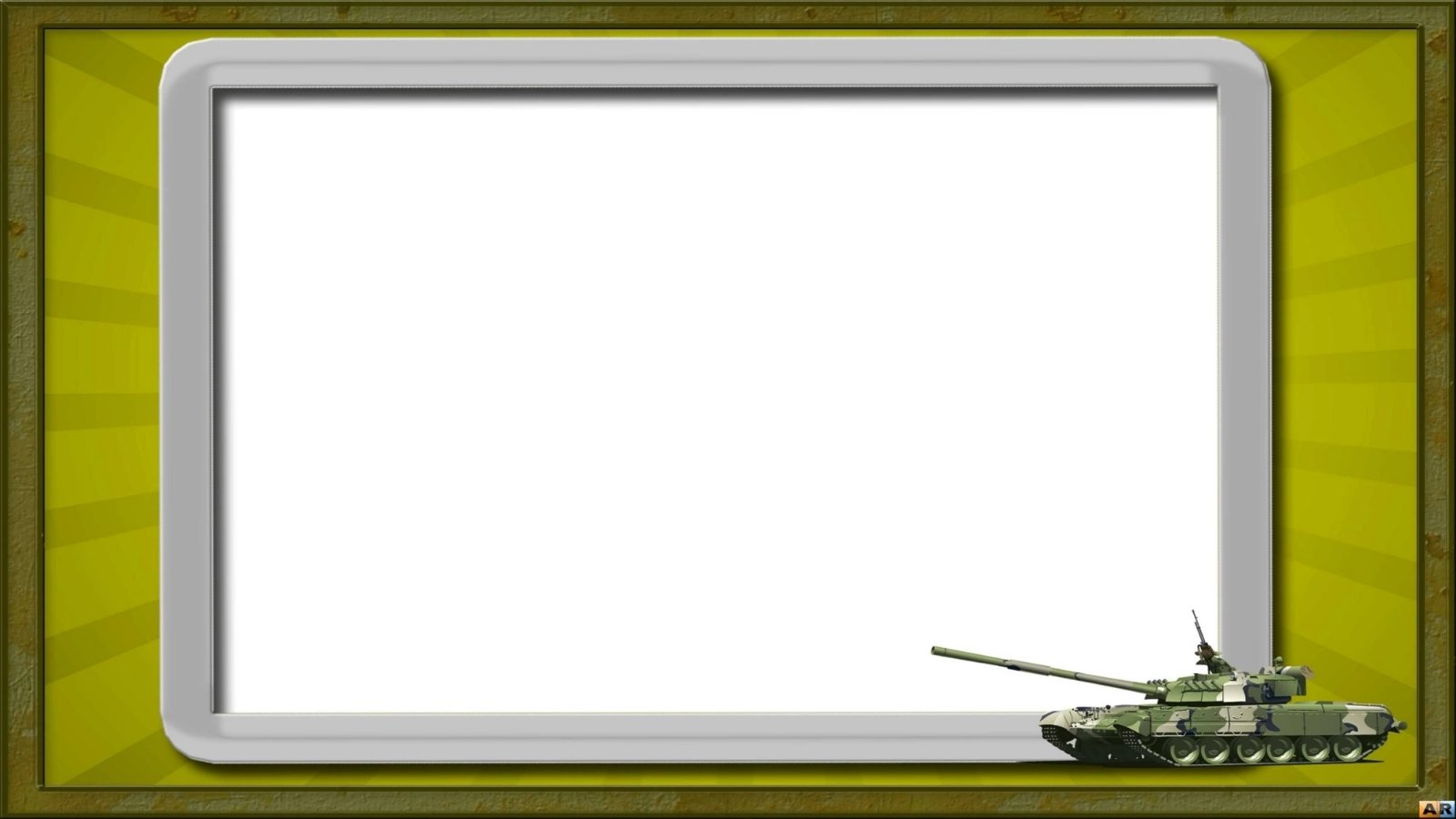 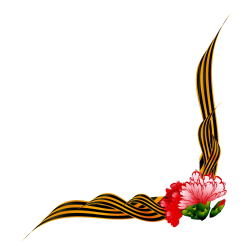 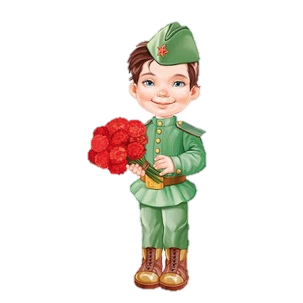 Ответить на вопросы (полным предложением):
-Какой праздник мы отмечаем 9 мая? 
-Что такое государство? Родина? 
-Что такое граница? 
-Почему нужно охранять Родину? 
-Почему День Победы отмечают 9 мая?
-Почему в этот день поздравляют ветеранов?
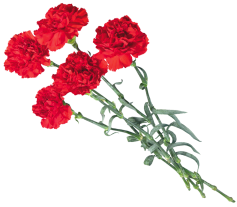 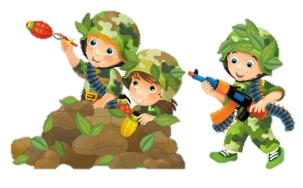 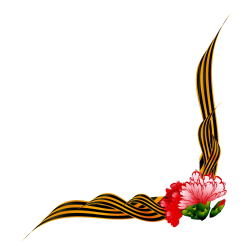 Составь предложения из слов: 
- На, истребитель, военный, пилот, летать.
- Граница, на, Родина, пограничники, наша, служат. 
- Цель, ракета, в, попала. 
- Дорога, танк, по, большой, едет. 
- Получил, за смелость, разведчик, орден.
- Цветы, дети, подарили, ветераны, война.
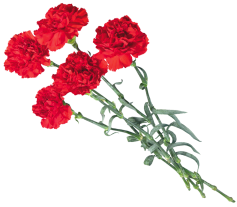 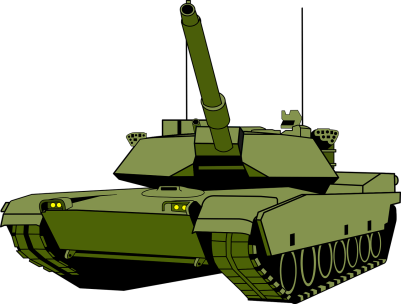 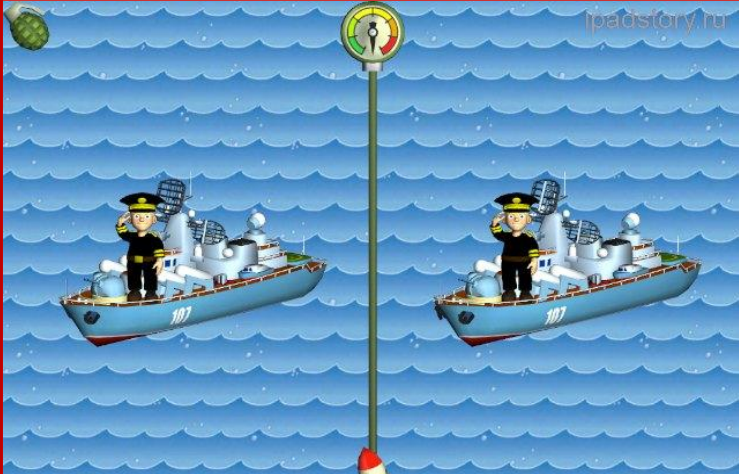 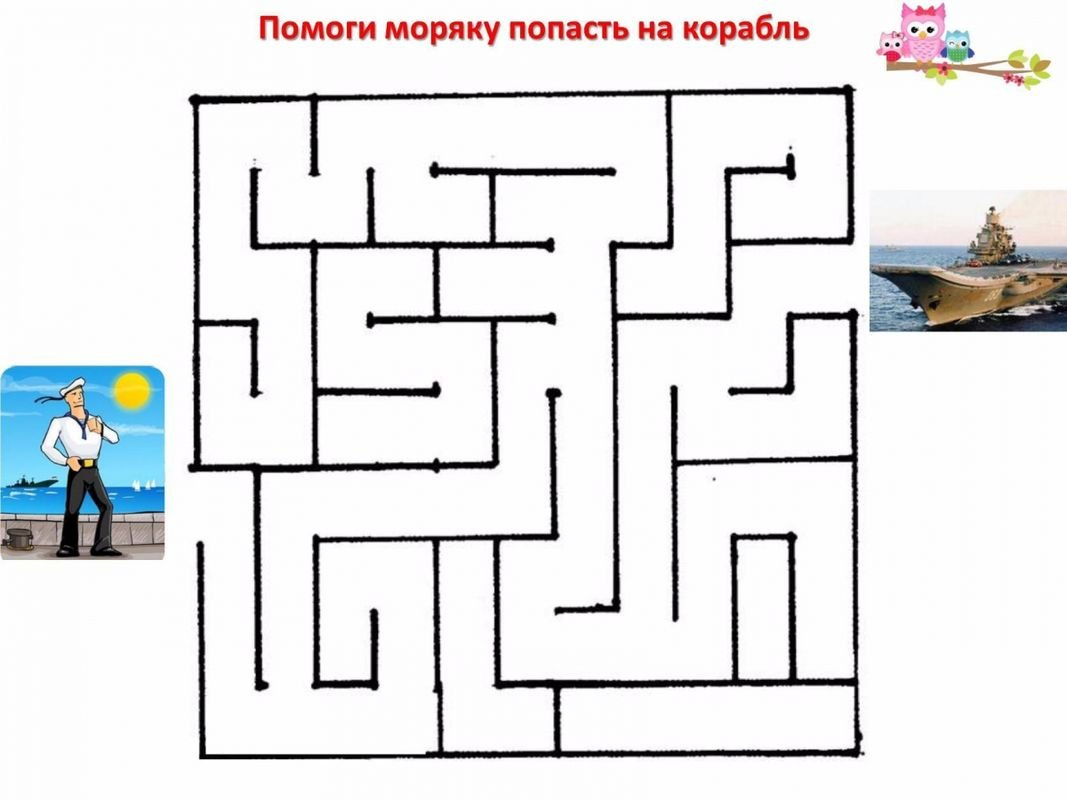 «Найди отличия»
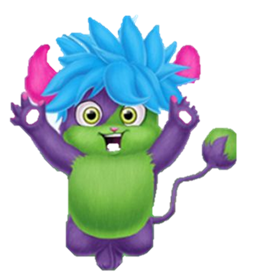 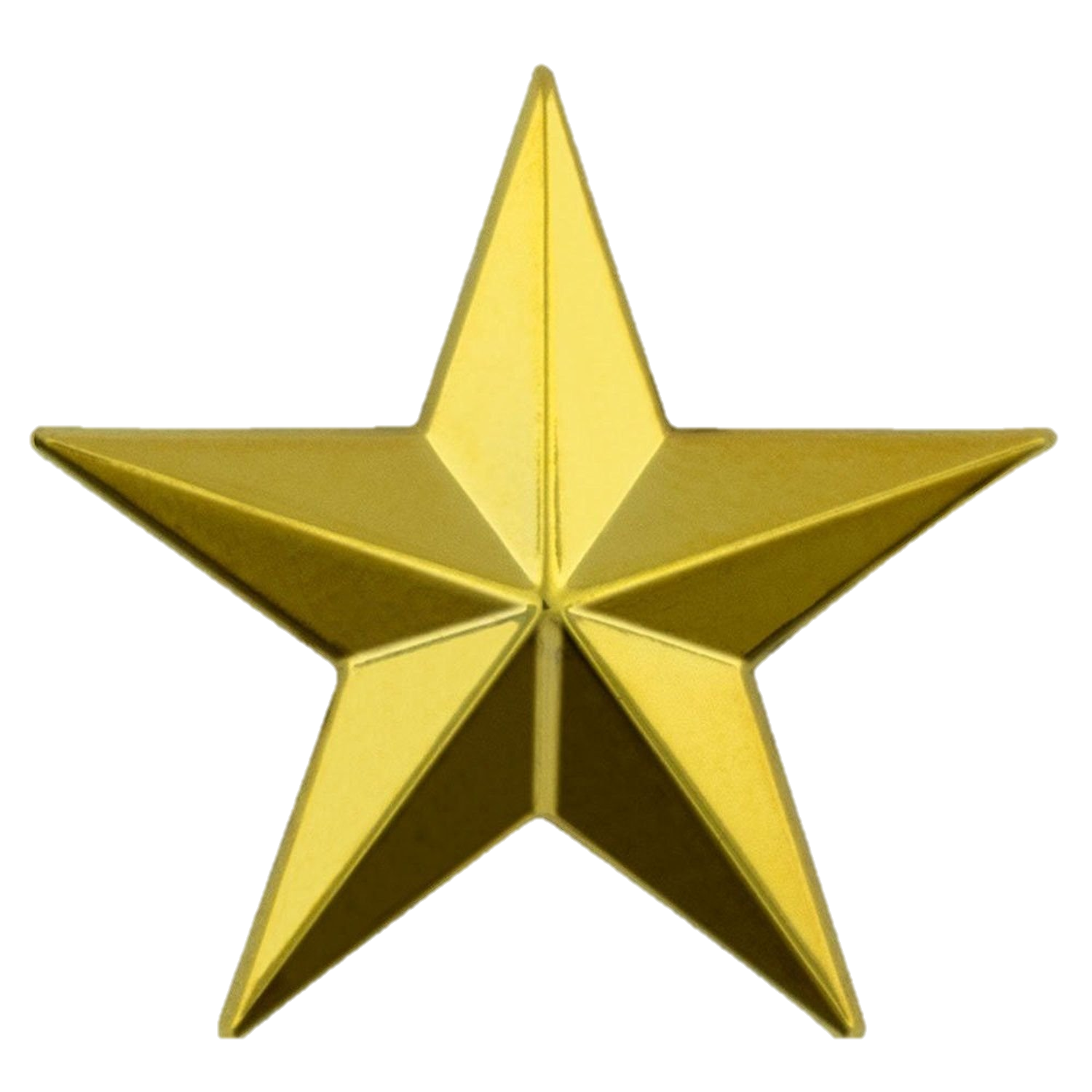 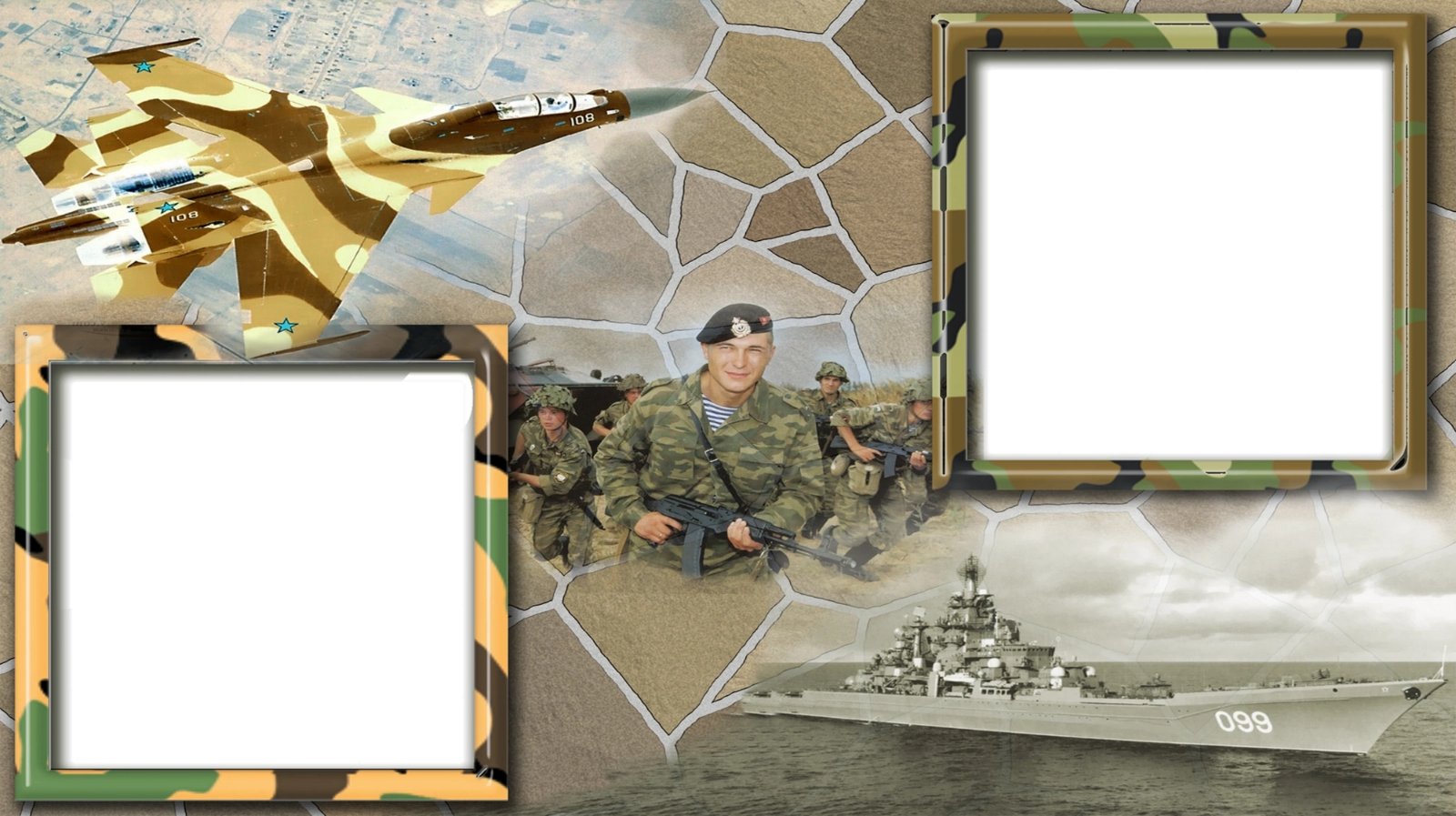 Помоги пилотам посадить истребитель. Назови красные цифры от 1 до 20. Черные цифры сосчитай от 20 до 1.
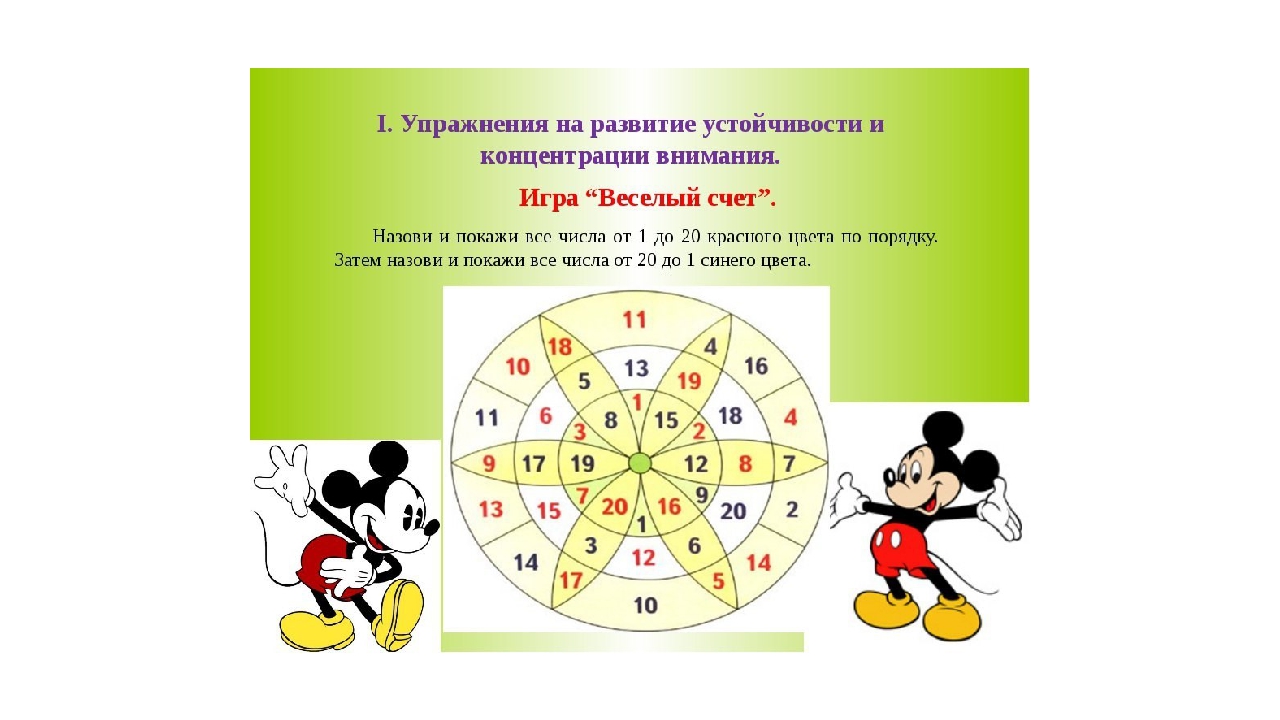 Помоги танкисту дойти до танка не попав в плен
.
.
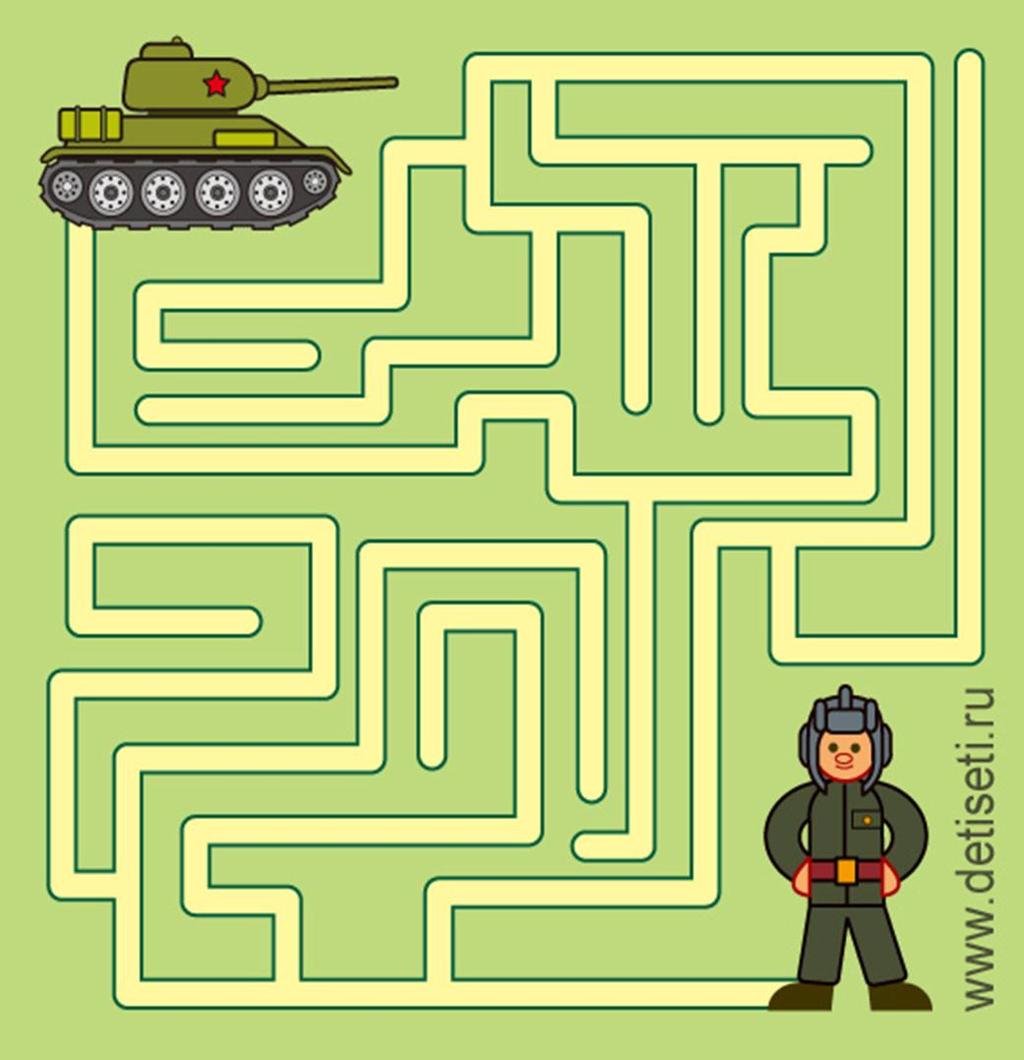 Называй цвет слова. А не читай то, что написано. Тогда враг не пройдет.
.
.
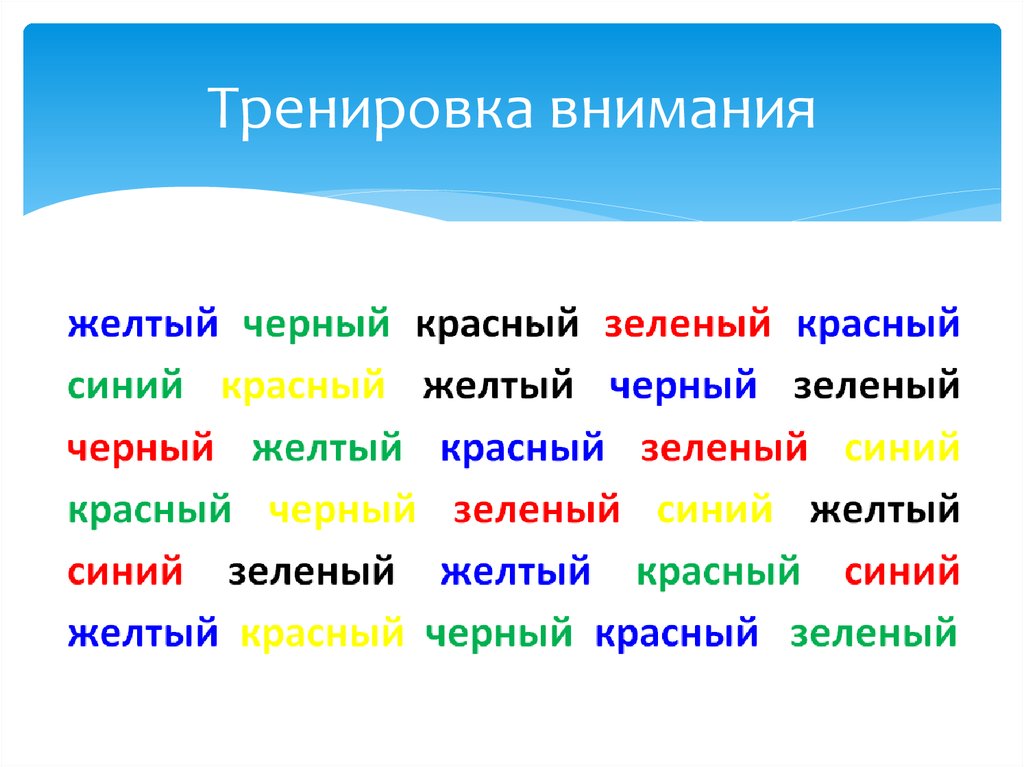 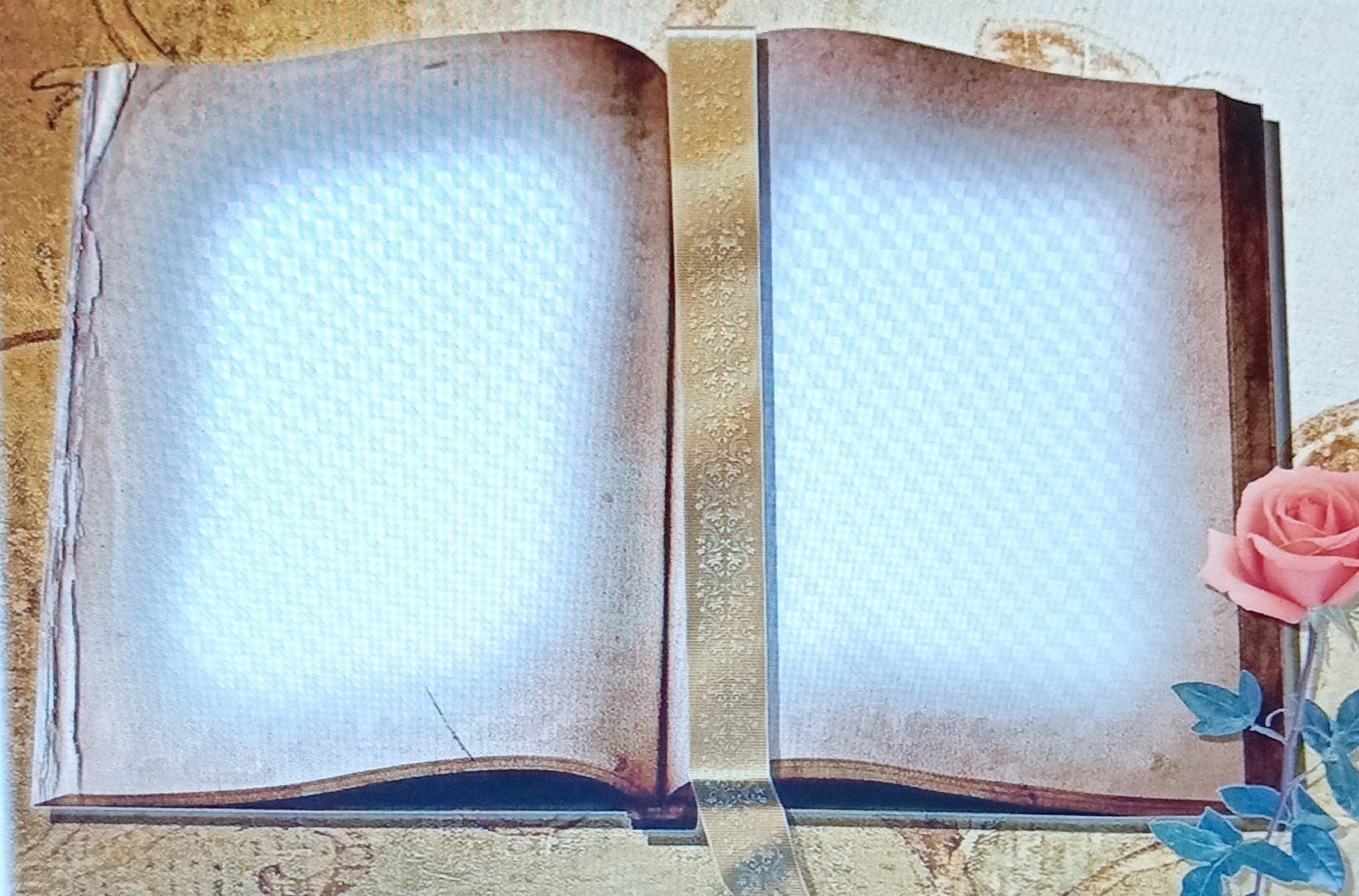 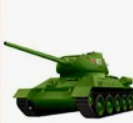 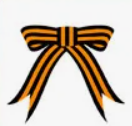 Отгадай слово по первым буквам
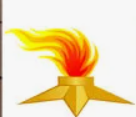 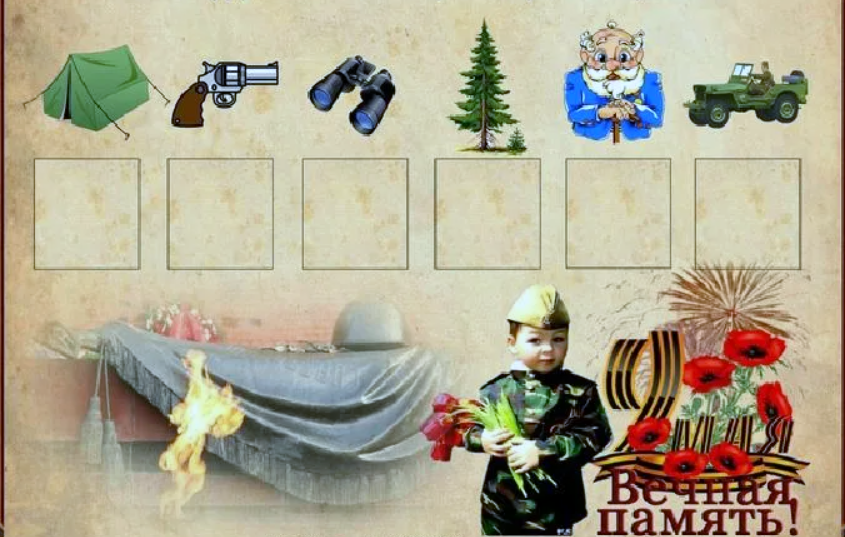 Найди тень
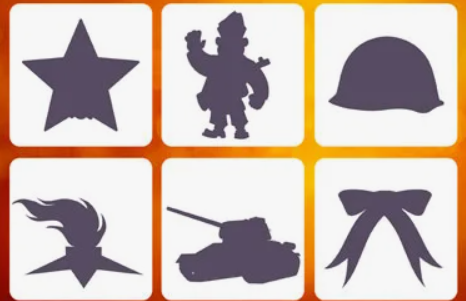 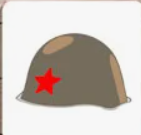 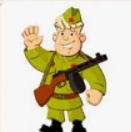 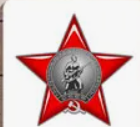 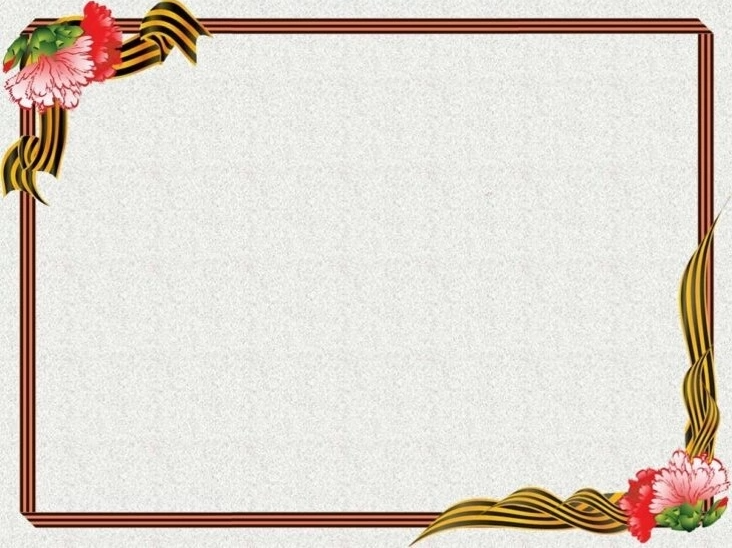 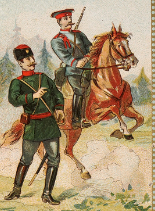 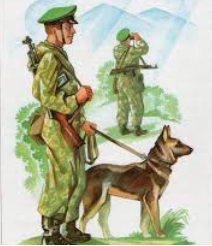 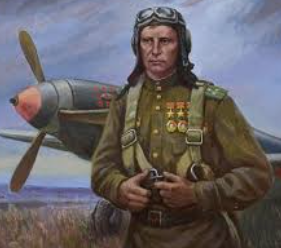 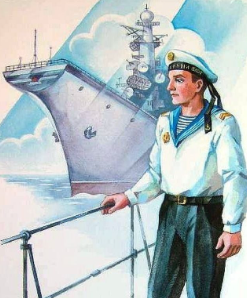 Как называются военные, которые несут службу :
В артиллерии служат (кто?) артиллеристы.
 
В зенитных войсках служат (кто?) … . 

В небе нашу Родину охраняют(кто?) … . 

В пехоте служат(кто?) … . 

В море несут службу(кто?) … . 

На границе охраняют Родину(кто?) … . 

В кавалерии служат(кто?) … .
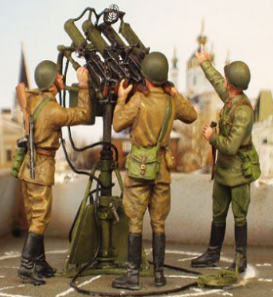 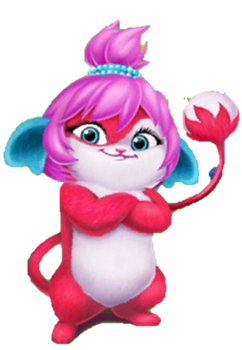 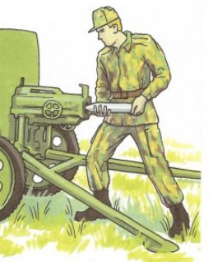 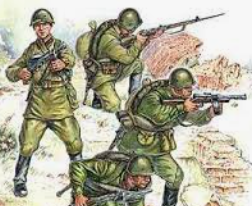 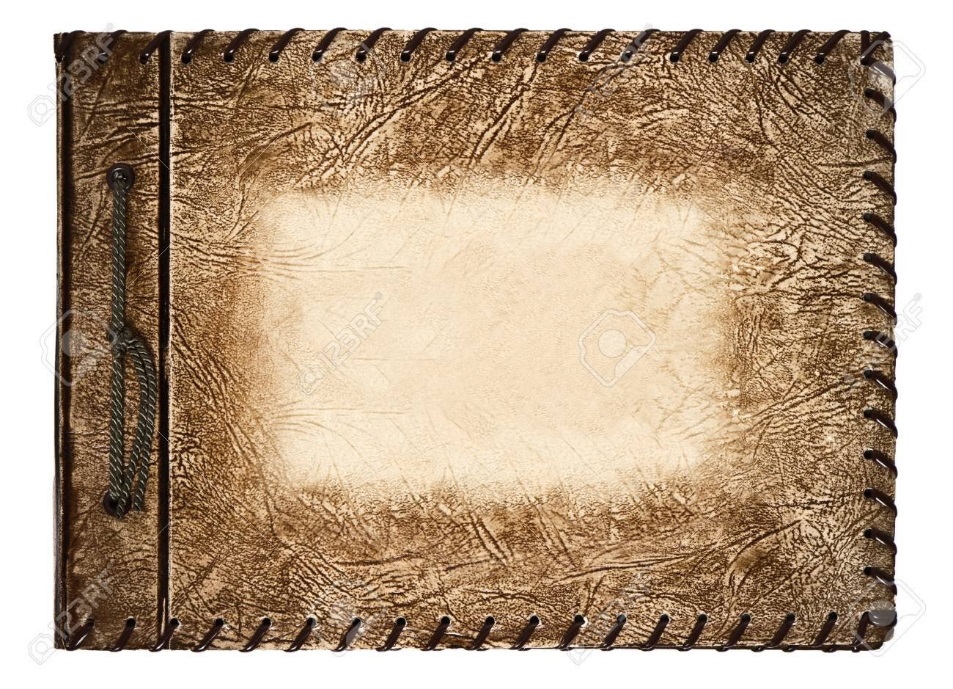 Для вас работали
Учитель-логопед Качур Т.В.
Учитель-дефектолог Манакова Л.А.
Учитель-логопед   Абдурахманова  О.Ш.
Учитель-логопед Лапшина О.Н.
Учитель-дефектолог Унжакова Н.В.
Учитель-дефектолог Шабарова О.В.
Учитель-логопед Франк Е.В.
Учитель-логопед Слободянюк Ю.В
Учитель-дефектолог Николаева М.Е.